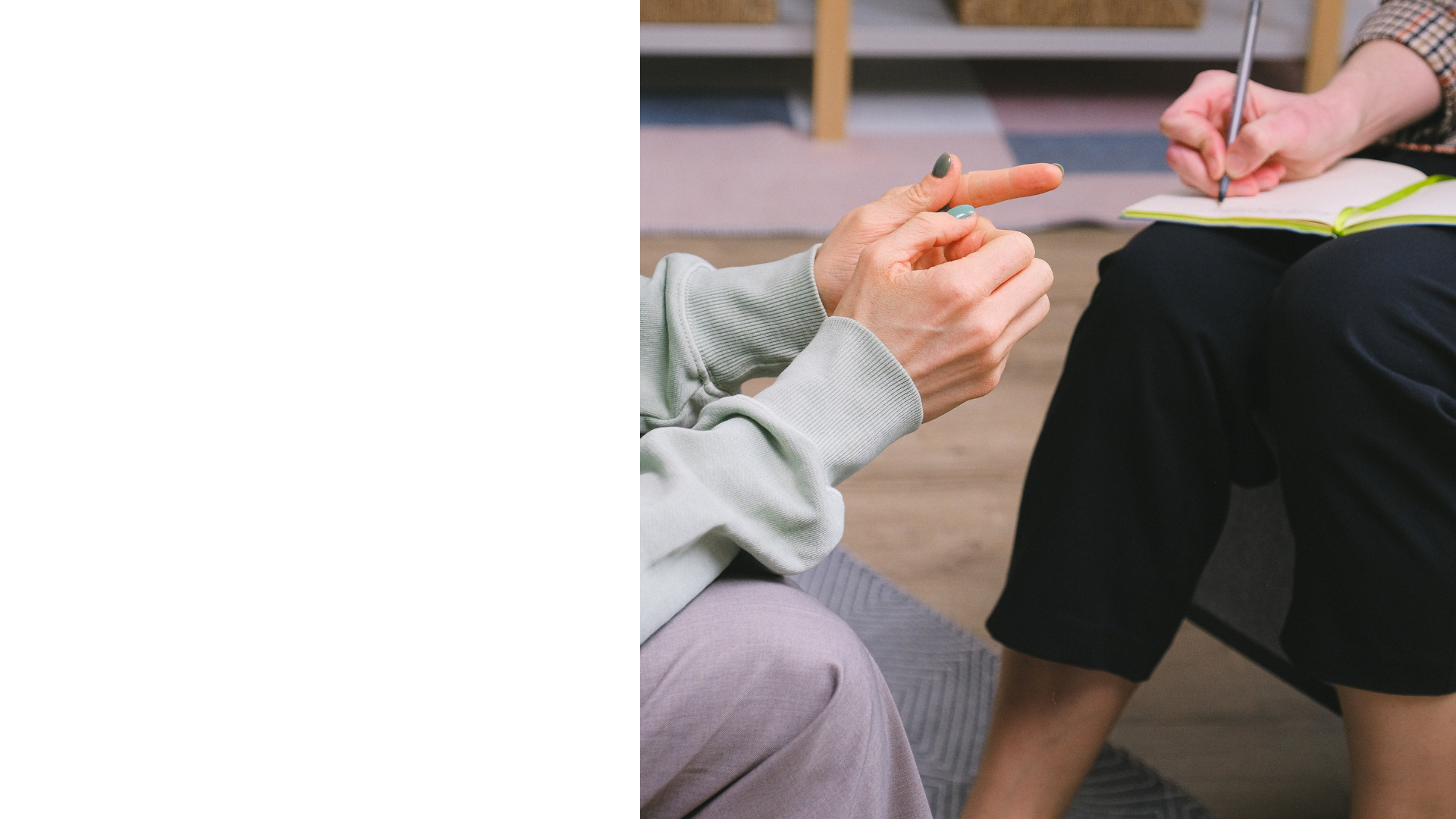 Motivational Interviewing/
Engagement
ACCS Principles
[Speaker Notes: Introduce Trainers]
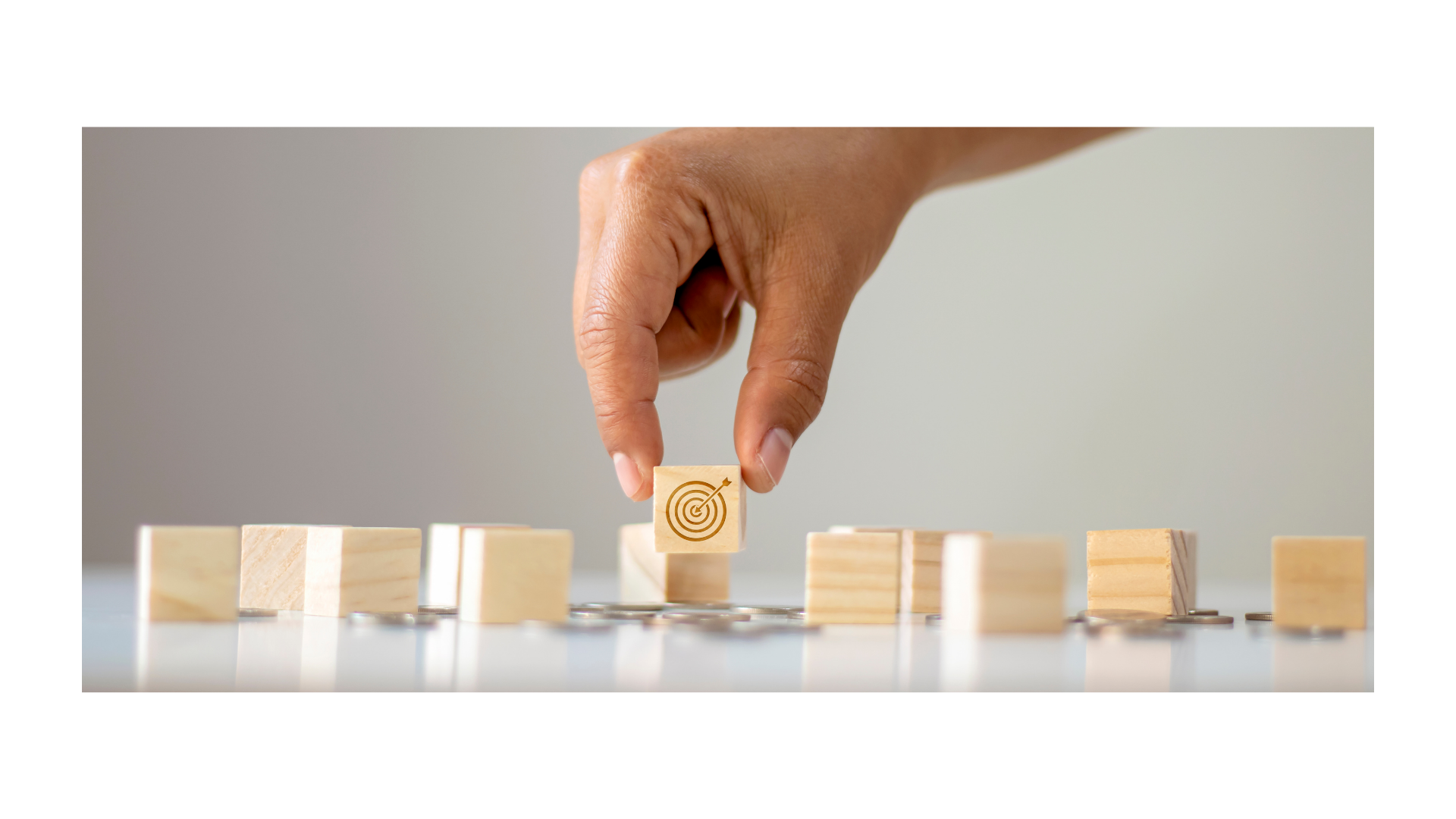 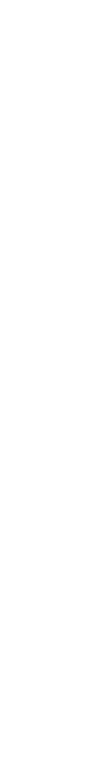 Learning Objectives
During this module you will:
01
02
03
04
Understand
how Motivational Interviewing (MI) can be applied to ACCS principles and services
Connect
what you do in your role to Motivational Interviewing(MI) Techniques
Consider
why and how people change health and other behaviors
Practice  
Motivational Interviewing skills
[Speaker Notes: Explain:
During this module you will:
Consider why and how people change health behaviors
Connect what you do in your role to Motivational Interviewing (MI) Techniques
Understand how MI can be applied to ACCS principles &/or services
Practice some practical MI skills]
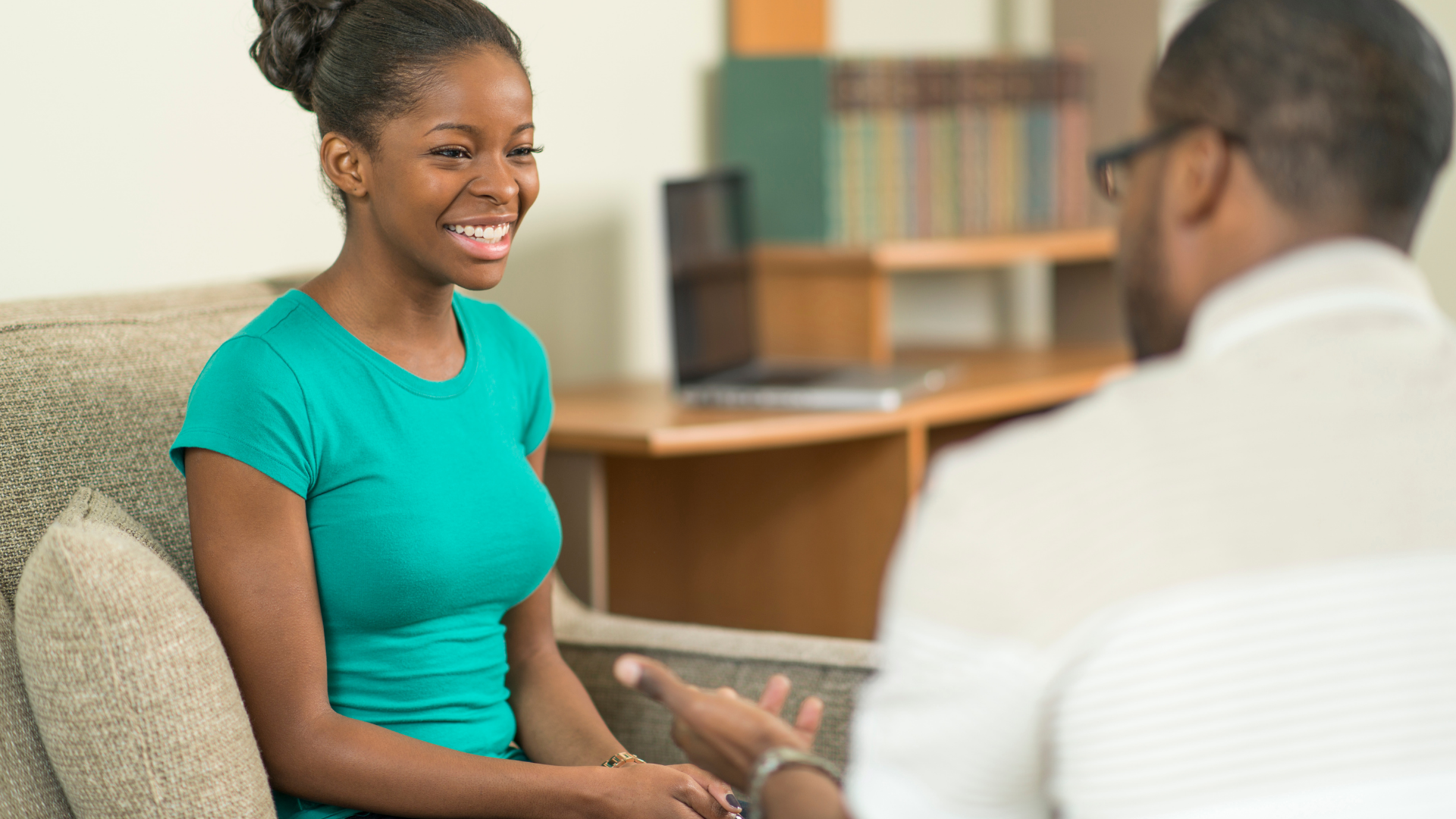 What is Motivational Interviewing?
A communication style for exploring a person’s thoughts, feelings, goals, and solutions around changing behaviors.
Evidence-based, collaborative, goal-oriented, conversational approach in a treatment plan.
Effective tool for persons served when they are ambivalent about changing behaviors.
Core goals express empathy, elicit persons’ served reasons for, and commitment to, changing substance use, other unhealthy behaviors, or other goals (e.g., housing, employment, etc.)
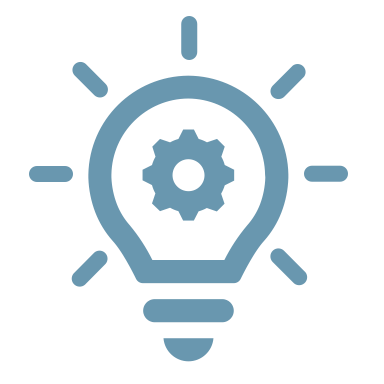 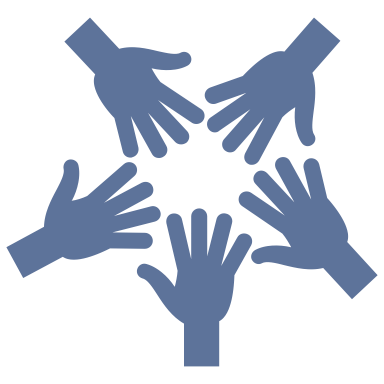 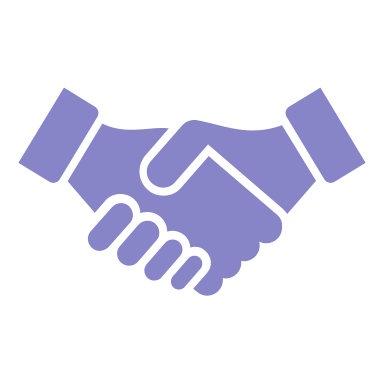 NOTE: most of content in this section is reviewed in Substance Abuse and Mental Health Services Administration. (2021). Using Motivational Interviewing in Substance Use Disorder Treatment. Advisory. Retrieved from https://store.samhsa.gov/product/advisory-using-motivational-interviewing-substance-use-disorder-treatment/pep20-02-02-014
[Speaker Notes: xplain:

MI is an evidence-based, collaborative, goal-oriented, conversational approach or style for treatment planning.

MI is a communication style for exploring a person’s thoughts, feelings, goals, and solutions around changing behaviors.

MI is an effective tool for everyone working with persons served when they are ambivalent about changing behaviors.

Core MI goals: express empathy, elicit persons’ served reasons for, and commitment to, changing substance use and other unhealthy behaviors or other goals (e.g., housing, employment, etc. 
Reference:
a Note: most of content in this section is reviewed in Substance Abuse and Mental Health Services Administration. (2021). Using Motivational Interviewing in Substance Use Disorder Treatment. Advisory. Retrieved from https://store.samhsa.gov/product/advisory-using-motivational-interviewing-substance-use-disorder-treatment/pep20-02-02-014]
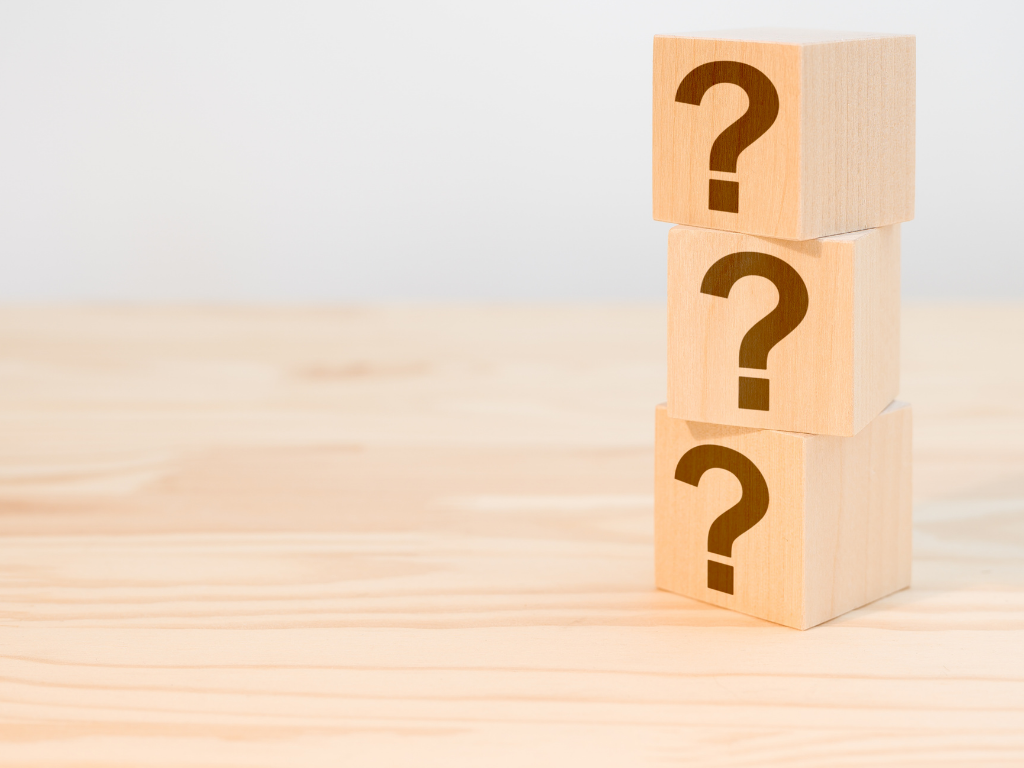 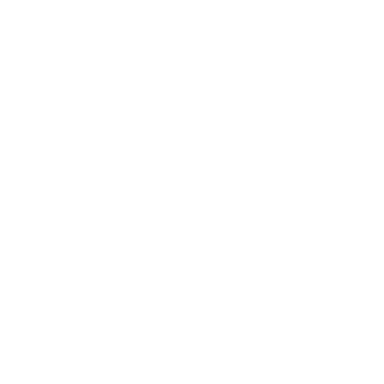 Activity
Have you had any training in Motivational Interviewing?
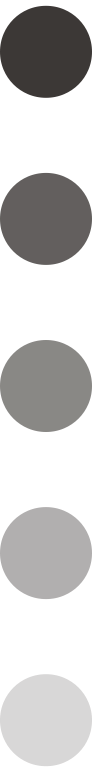 [Speaker Notes: Ask:
Have you had any training in MI? 

Facilitator note: Explain that this module provides a basic overview of the principles of Motivational Interviewing, along with a few practical skills that can be used by anyone on the ITT. Individuals who already have completed a full training in Motivational Interviewing will see this as a review.]
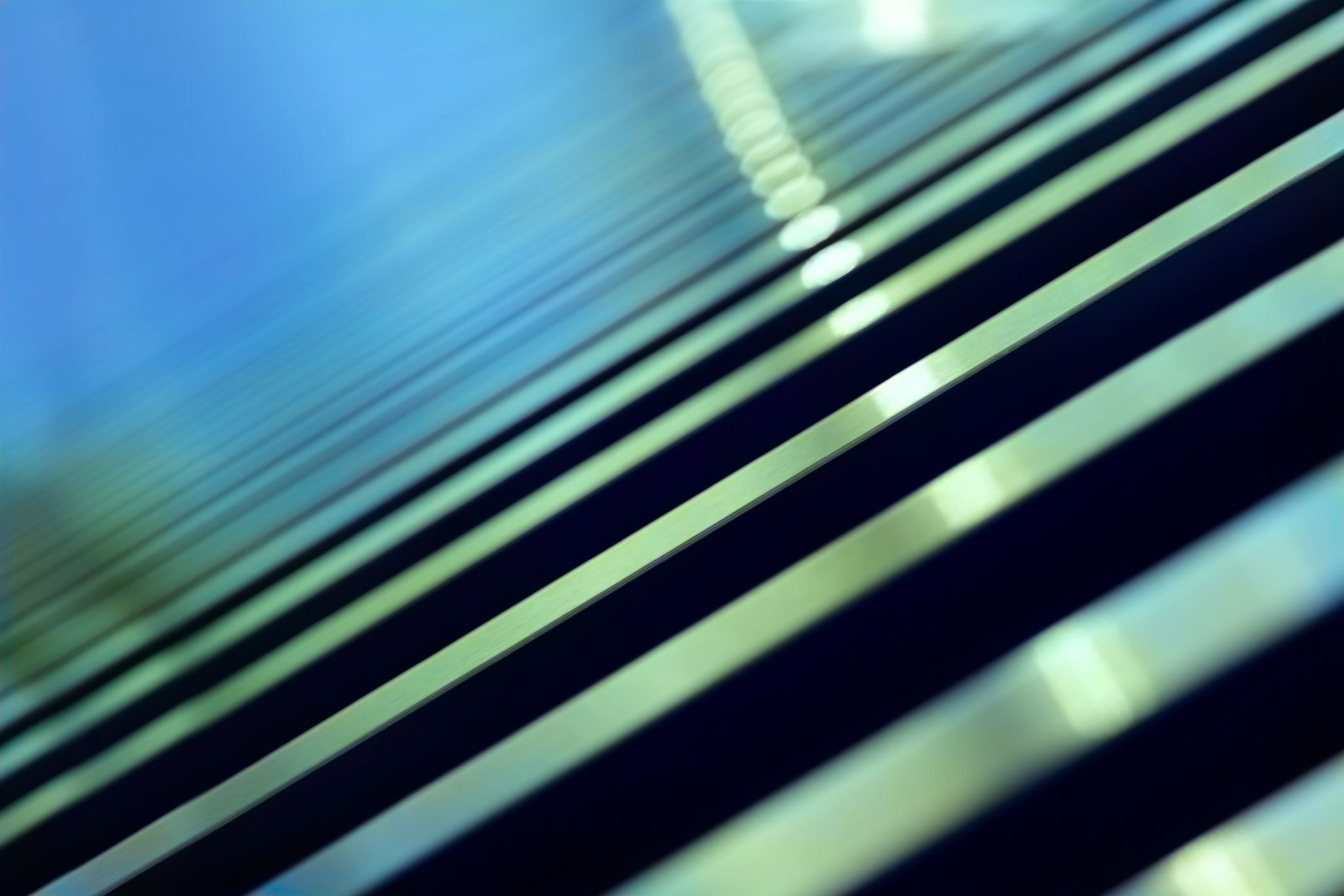 Areas of Application for Motivational Interviewing
[Speaker Notes: Explain: Motivational interviewing has been used in multiple different contexts 

Facilitator Note: 
Read through the examples on the slide. Elaborate to indicate why MI is relevant.]
Cultural Considerations/Adaptations for MI
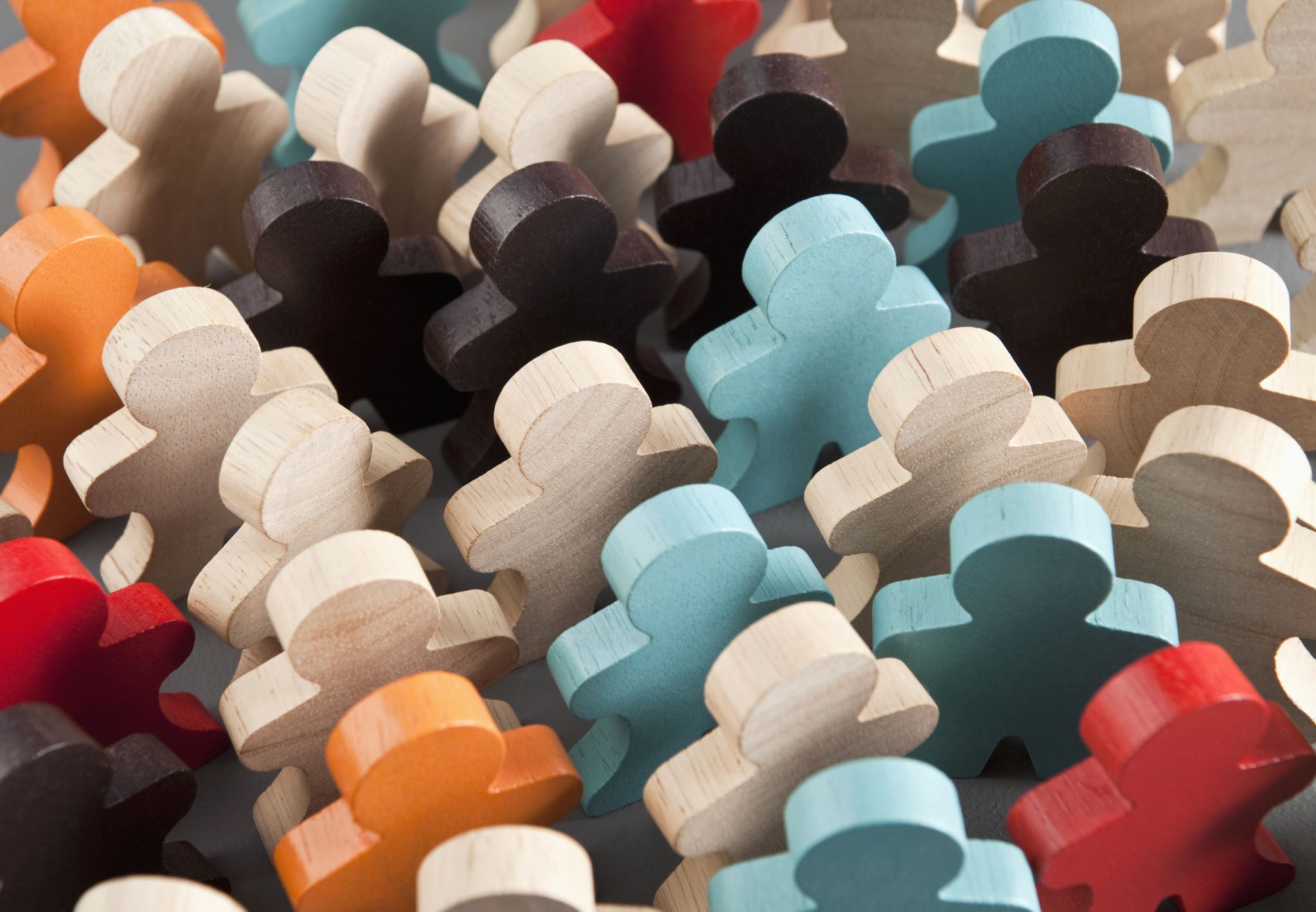 [Speaker Notes: Facilitator:

MI carries several cultural assumptions, particularly around individual freedom and autonomy, which may not resonate in some cultural settings where the family or the community’s role in health decision-making is highly valued
Acknowledge and integrate cultural differences where possible when planning care or conducting an intervention such as MI

Research has shown that providers that are trained in MI and/or speak the same language as the person served and/or are  trained in the cultural norms and traditions improved the delivery and acceptability of MI 
Matching the service provider to the individuals’ ethnicity seemed to help the person talk about their issues without feeling judged]
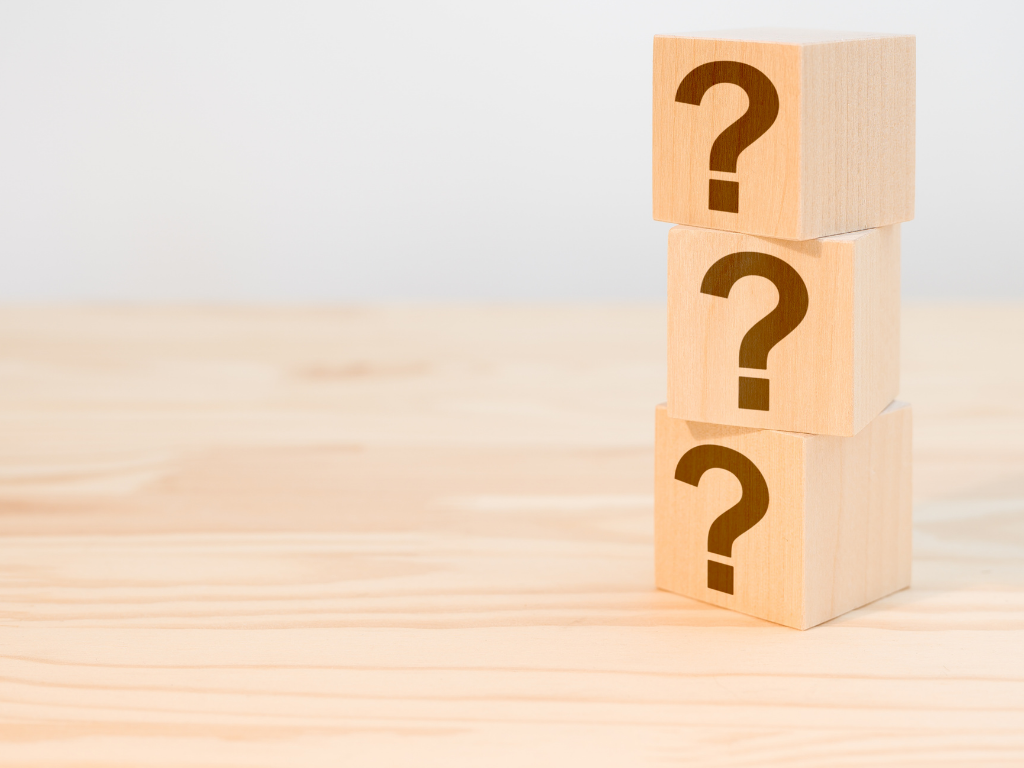 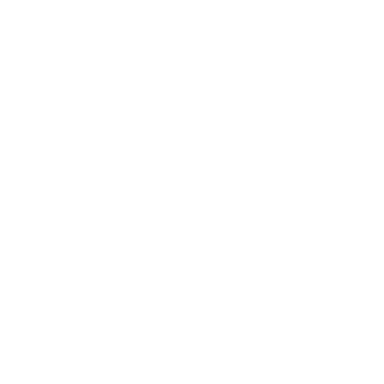 Activity
Why do people change their health behaviors? 

 Think about someone you know who has made a big health behavior change.  Why did they do it?
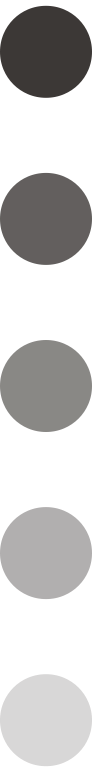 [Speaker Notes: Ask:
Why do people change their health behaviors?  
Think about someone you know who has made a big health behavior change.  
Why did they do it?  

Facilitator notes: 
Ask participants to write down their responses in the chat or to verbally provide some examples.
End the discussion by saying behavior change is difficult when people are ambivalent. For example, many smokers want to quit smoking but continue to smoke because it makes them feel good.]
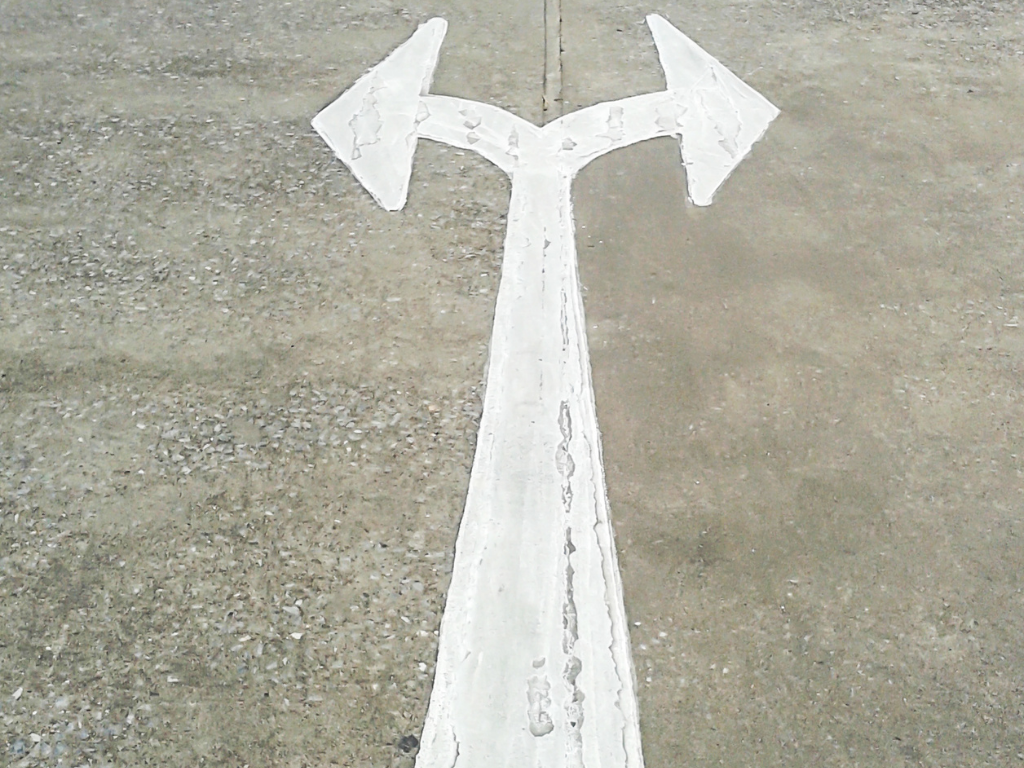 Ambivalence
State of:
Wanting & not wanting the change at the same time 
Wanting incompatible things
Confidence and Importance Rulers
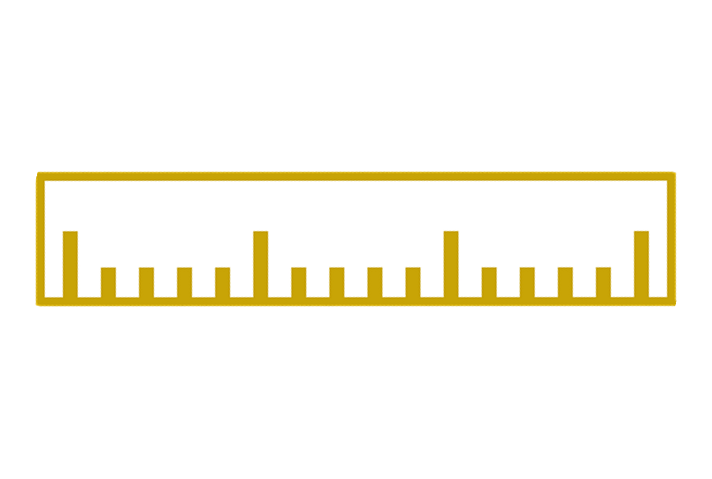 [Speaker Notes: Explain:

Difficult changes are hard and it’s often not a lack of information, or laziness or denial that makes it hard.  Many changes are hard because of ambivalence.  
Ambivalence is a normal state for people considering behavior change, but who are unsure about making the change.  
People can stay in this state of ambivalence for a long time.  
MI is about eliciting and exploring the person’s own reasons for change.  
MI asks the professional to help explore this ambivalence as they work toward making behavior change.
Do not assume knowledge (e.g., awareness of health consequences) will be enough to motivate change.  
Explore the positive aspects of the status quo.
Example of how to start this conversation – Confidence and Importance Rulers:

FACILITATOR: “On a scale from 1 to 10 with 1 being unbearably anxious worst you’ve ever felt and 10 being no anxiety at all, what would you pick for how you are feeling today?” When the individual picks a number you always want to ask “why not ___” (a number higher than what they said). So if they said it is at a 6, asking why not a 8? This forces the individual to talk about things that have been going well or that they have found useful. From there, staff and person served can focus on those positive things the person served identified. Explore what it would take for the person to go from a 6 to an 8.]
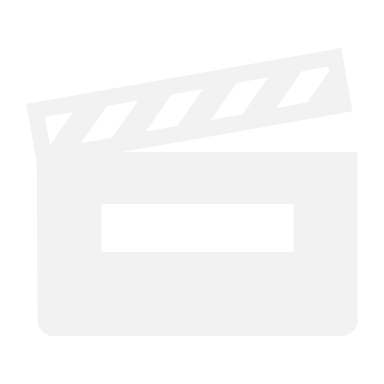 Activity
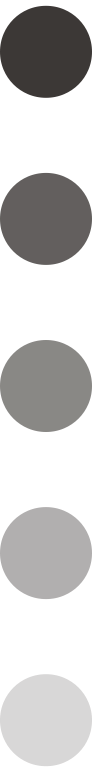 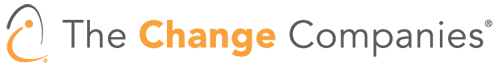 https://www.changecompanies.net/
[Speaker Notes: 2 minute video
Show Video example of using an importance & confidence ruler: https://www.youtube.com/watch?v=uWwcUaXH9Pc]
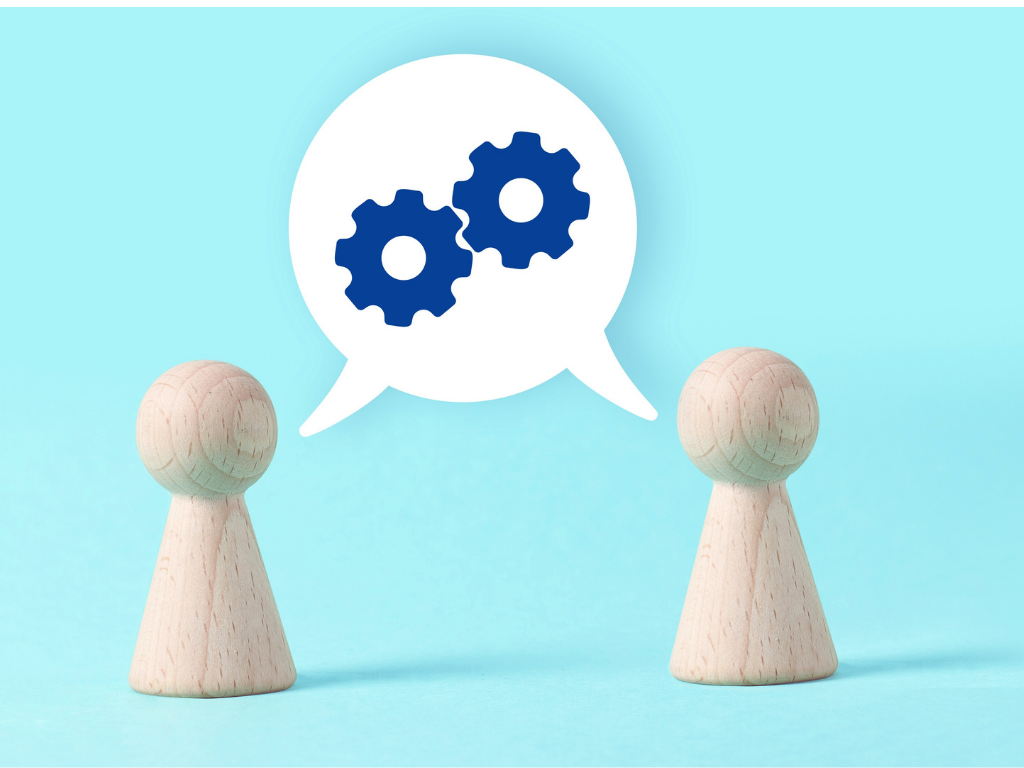 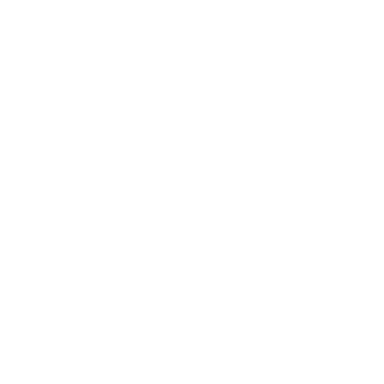 Small Group Activity  Ambivalence
Activity
Pick one behavior that persons served may want to work on or have ambivalence about. 
List the pros and cons to making that change
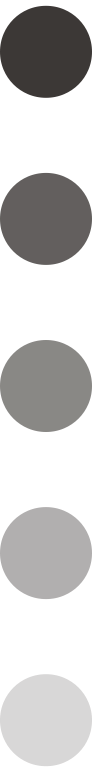 [Speaker Notes: Facilitator Instructions
Ask them to think about what are some of the behavior changes they think persons served may have ambivalence about?  
Explain that you will be breaking them into groups. Each group should start by picking one behavior they will discuss. It can be quitting smoking, taking medication, or something else anyone worked with an individual to change. 
As a group, they will discuss and list the potential pros and cons to making that change for the person served.  
Break participants into groups of 3 to 5. Ask them to select a recorder and reporter. Give them about 7 minutes.
When you bring them together, ask a couple groups to state what behavior they picked and the pros/cons on their list.]
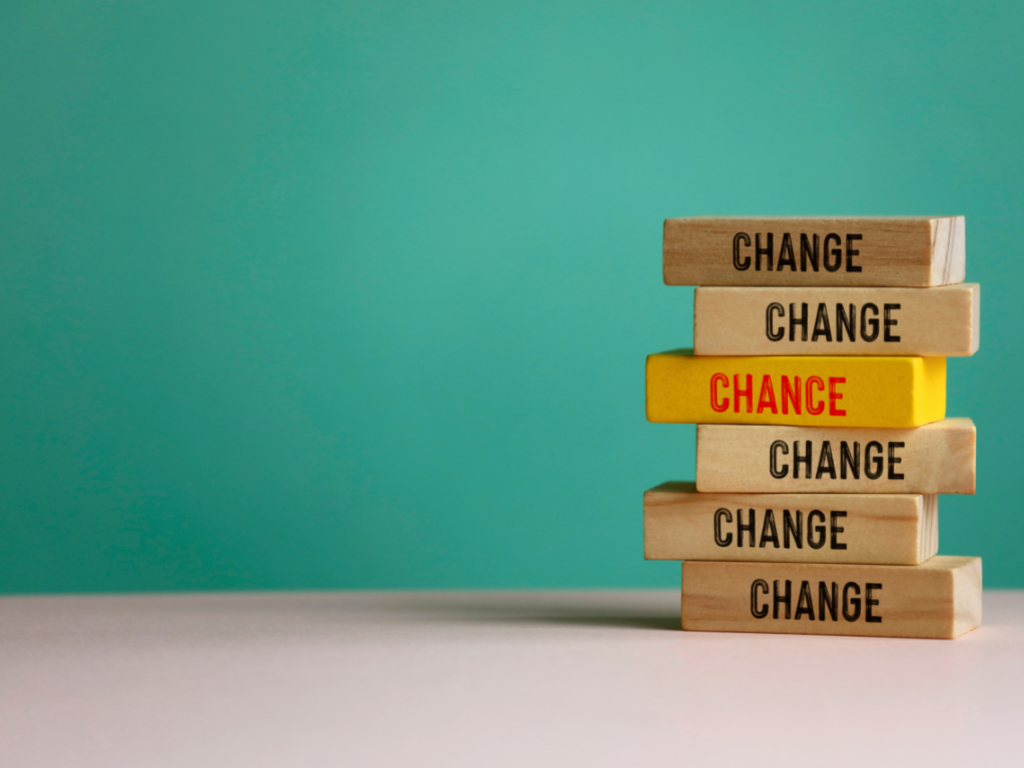 Key Themes
Person’s served motivation is essential to promoting change in behavior
Motivational approaches are based on the principals of person-centered counseling
Effective motivational counseling approaches can be brief
MI focuses on enhancing intrinsic motivation
Reflecting persons’ served hopes and values in contrast to the negative effects of their substance use behaviors is essential
The practice of MI is based on the primary principles of eliciting change talk and strengthening the person’s served commitment to change
[Speaker Notes: Read through slide:
Persons served motivation is essential to promoting change in substance use behavior
Motivational approaches are based on the principals of person-centered counseling
Effective motivational counseling approaches can be brief
MI focuses on enhancing intrinsic motivation
Reflecting persons’ served hopes and values in contrast to the negative effects of their substance use behaviors is essential for promoting awareness and internal motivation to change
The current practice of MI is based on the primary principles of eliciting change talk and strengthening the person’s served commitment to change]
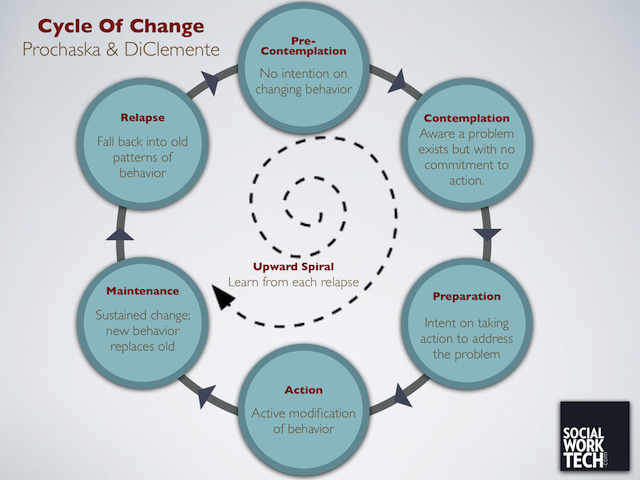 Stages of Change
2.Contemplation
1. Precontemplation
Image source: http://socialworktech.com/2012/01/09/stages-of-change-prochaska-diclemente/
[Speaker Notes: Explain:
MI is rooted in the Stages of Change:
Precontemplation – a person may have made prior attempts to change and gave up
Contemplation – a person can stay in this stage for a while but is experiencing ambivalence
Preparation – getting ready to make the change
Action  - making the change
Maintenance – person has made the change and is taking steps to maintain the change
Relapse - a person has returned to use. Relapse is seen as a normal part of the recovery process and relapses are a common occurrence.]
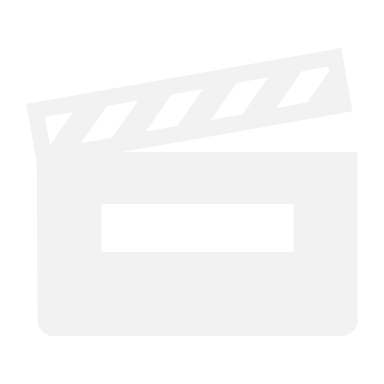 Activity
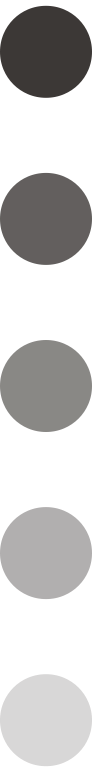 [Speaker Notes: Activity- Video/Discussion:  
2 ½ minute video

Show the video on Overview of Stages of Change: https://youtu.be/ayjXMix-nMw 

Ask for reactions]
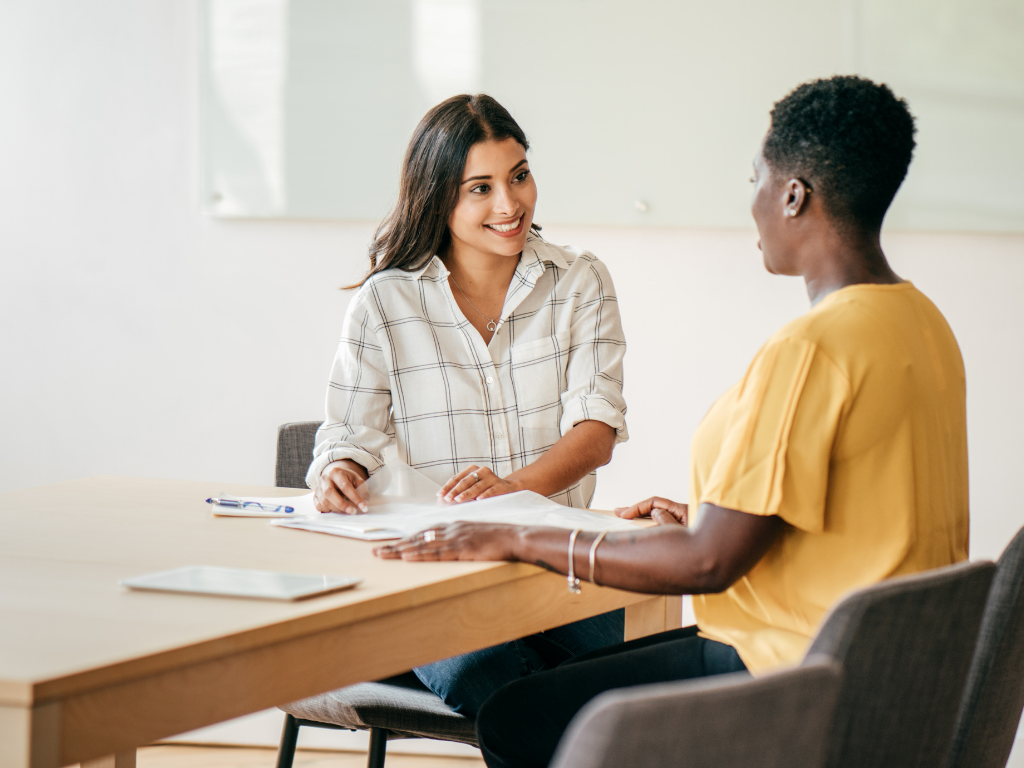 Motivational Interviewing focuses on enhancing intrinsic motivation – helping persons served see “where they are” vs. “where they want to be”
[Speaker Notes: MI focuses on enhancing intrinsic motivation – helping persons served see “where they are” vs. “where they want to be”.

Explain:
This is the Spirit of MI. 
MI requires a partnership between the providers and the persons served that fosters a collaborative approach to change.]
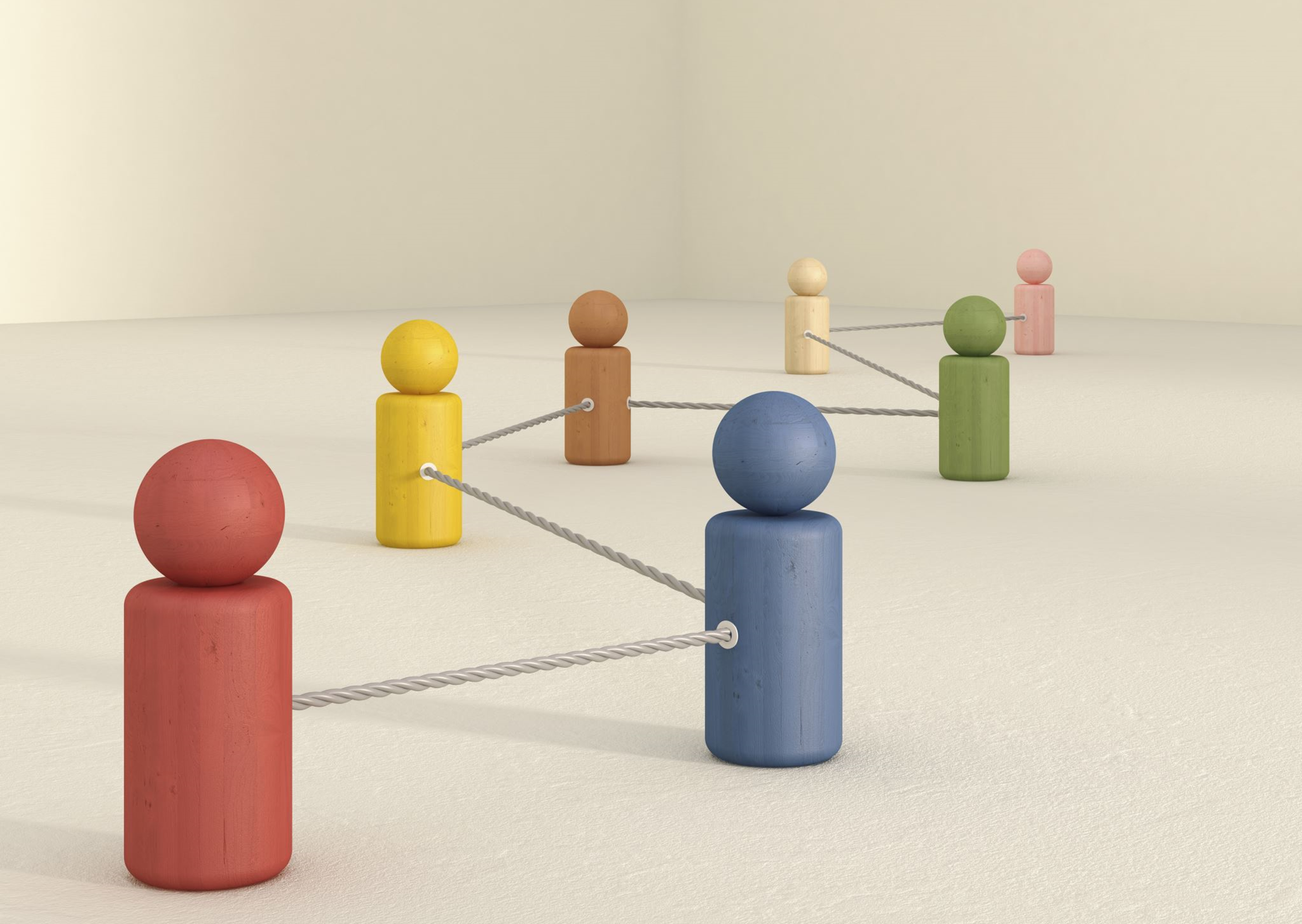 Guiding Principles of Motivational Interviewing
Resist the “righting reflex” 
Find out what the person served knows first
Tolerate incorrect information 
Avoid telling someone “they should…”, “you have to…”, “you will feel better if…”
Avoid the urge to “fix it”  or offer advice when someone presents you with a problem which requires making a change
Ask for permission before informing or educating
Being empathic is the #1 predictor for behavior change
[Speaker Notes: Guiding Principles of MI

Explain: Resist the righting reflex
Find out what the person served knows first
Tolerate incorrect information 
Avoid telling someone “they should…”, “you have to…”, “you will feel better if…”
Avoid the urge to “fix it”  or offer advice when someone presents you with a problem which requires making a change
Ask for permission before informing or educating
Being empathic is the #1 predictor for behavior change]
Do not make assumptions about a person’s race, ethnic heritage, or culture based on appearance, accents, behavior, or language. 
Understand what cultural identity means to a person served and how it may influence treatment or services. 
Explore issues and obstacles to engaging in behavioral health services and/or maintaining recovery collaboratively with a person served .
Discuss how cultural groups and cultural identities can guide service planning.
Gaining cultural knowledge of the persons served may help facilitate the motivational interviewing process.
[Speaker Notes: Facilitator Note: Explain that knowing the culture of the individual will help facilitate the MI process. Read through some of the tips on the slide.]
How To Do Motivational Interviewing: Using Oars Skills
[Speaker Notes: Explain OARS acronym:
Asking Open questions
Affirmations, 
Reflective listening, 
Summarization

Facilitator notes: 
Distinguish between change talk and sustain talk. 
Change talk represents movement towards change
“I want to quit ______________”
“I guess I can try that”
“I don’t want to keep feeling this way”
Sustain talk – person served argues for the status quo]
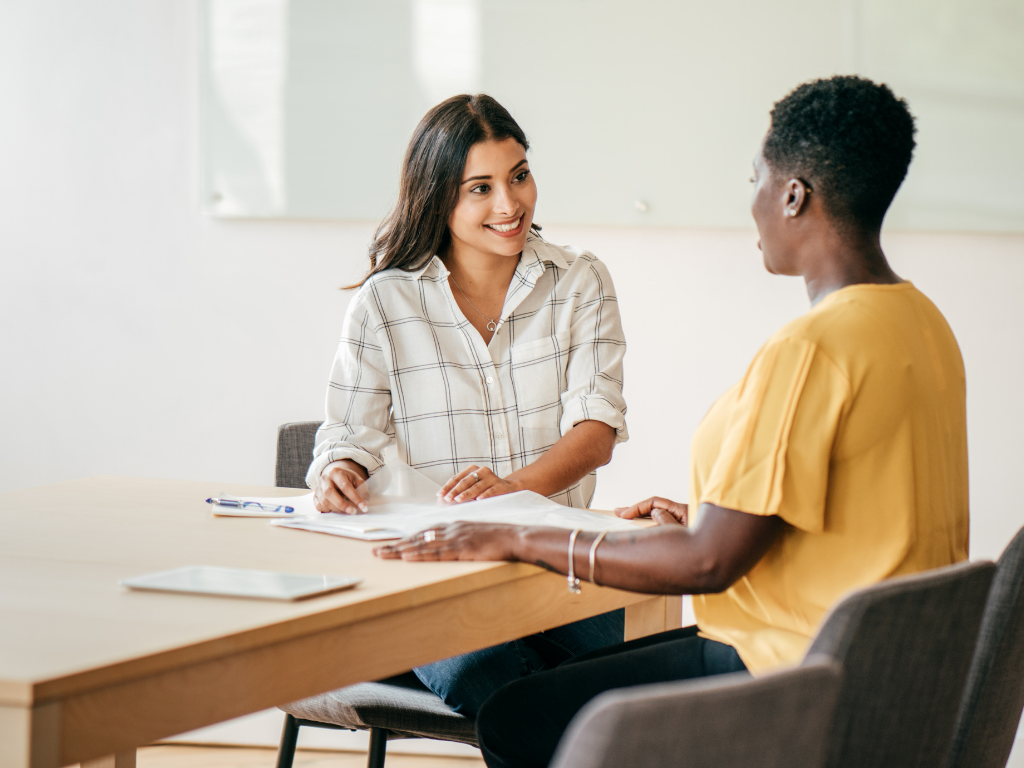 Open Questions
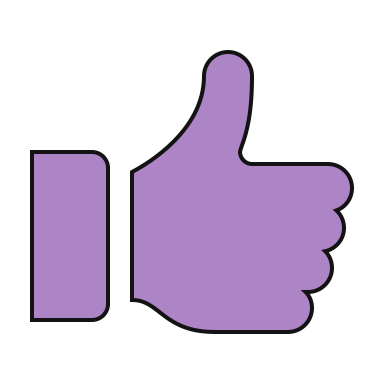 How are you feeling today?
You feeling okay?
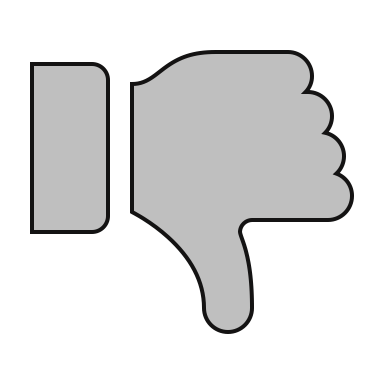 Do you drink everyday?
Don’t you want to move?
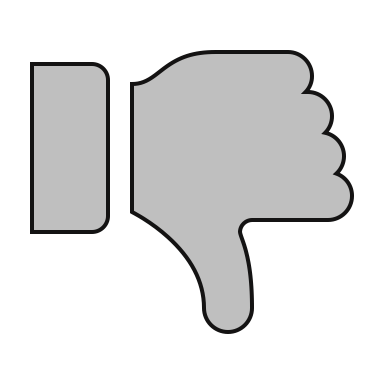 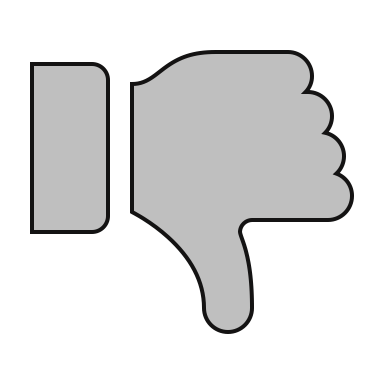 How do you feel about drinking?
What are the advantages of moving?
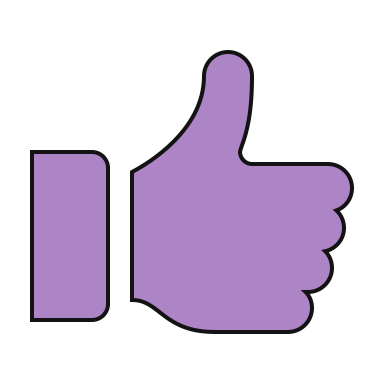 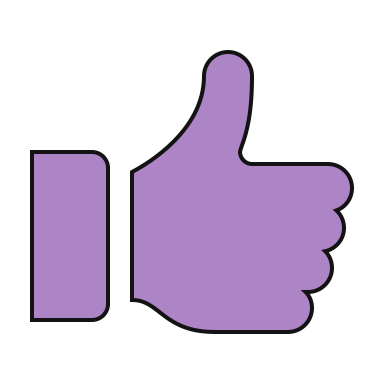 [Speaker Notes: Explain: 
Open questions are questions that call for more than a yes/no answer. 
Open questions open up a dialogue.  
The question “Are you in pain?” is a closed question.  A more open question would be “How are you feeling?” 
“How much alcohol do you drink in a day?” is a closed question and could be changed to “What role does alcohol play in your life?” 
“Don’t you want to move to a safer place?” is a closed question but “What are the advantages of moving?” is open and would be more likely to elicit a discussion. 
In MI you try to ask more open than closed questions to encourage the person to share what is on their mind rather than what is on the professional’s mind or checklist. 
Benefits of open-ended questions include creating extended conversations, build rapport
Be unbiased, cast a broad net, use a person’s own words
Ask one question at a time]
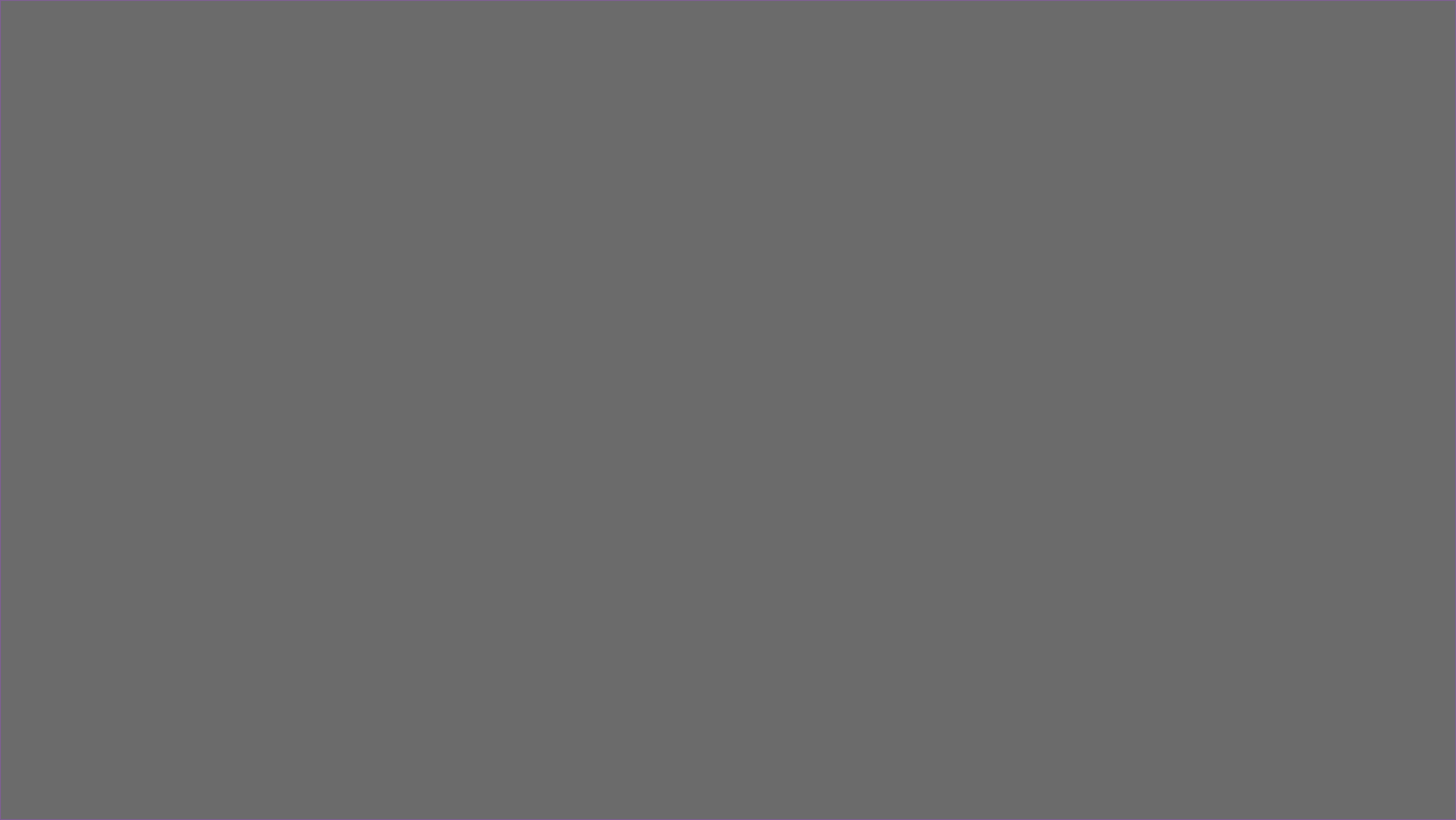 Affirming Statements
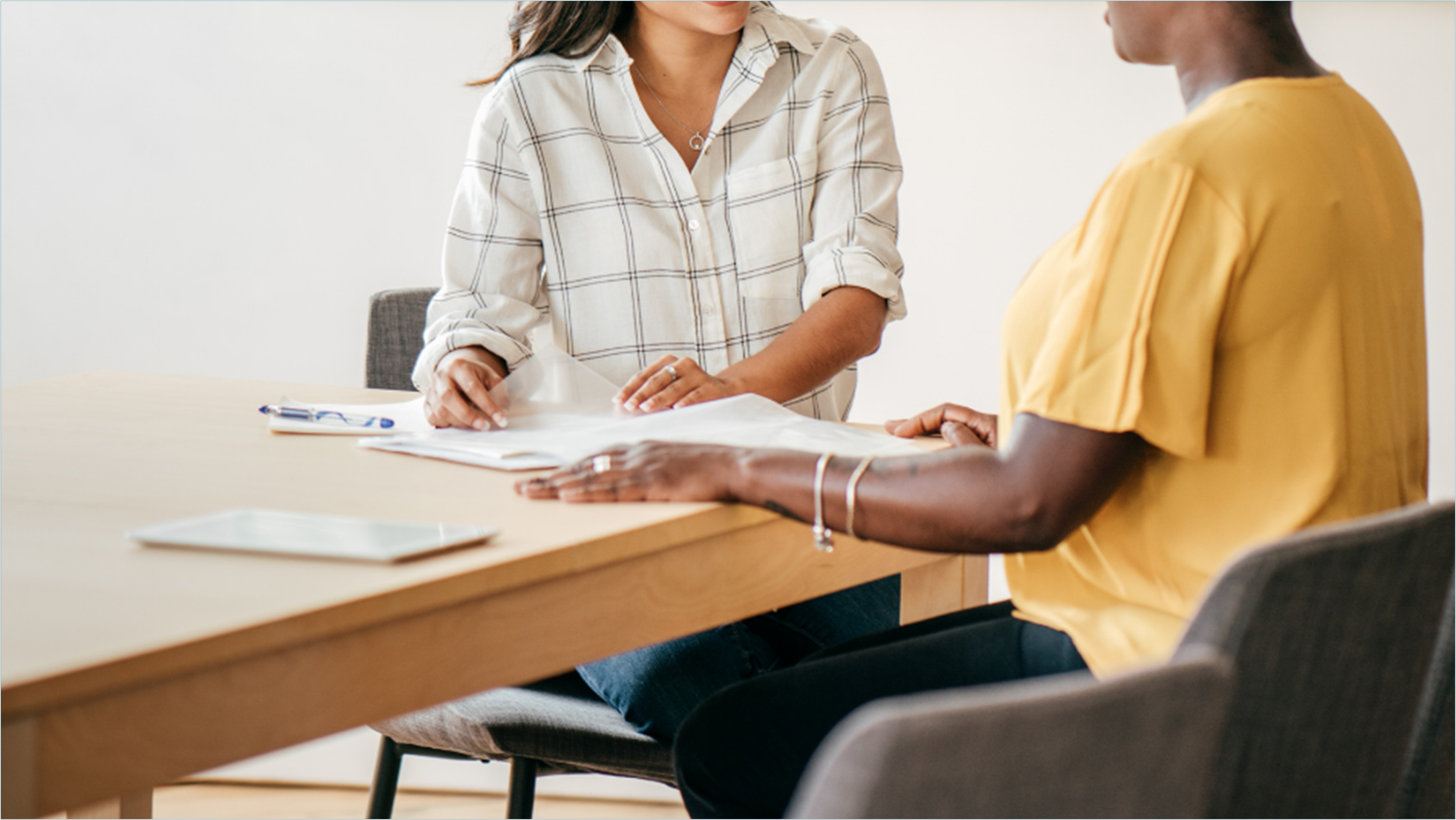 [Speaker Notes: Explain:
Affirming statements are statements about anything positive that the professional notices about the individual - previous attempts, accomplishments, or anything positive that you can point out to the individual.  
Use affirming statements to help build a sense of self confidence or self- efficacy that the person can make this change.]
Reflecting Statements
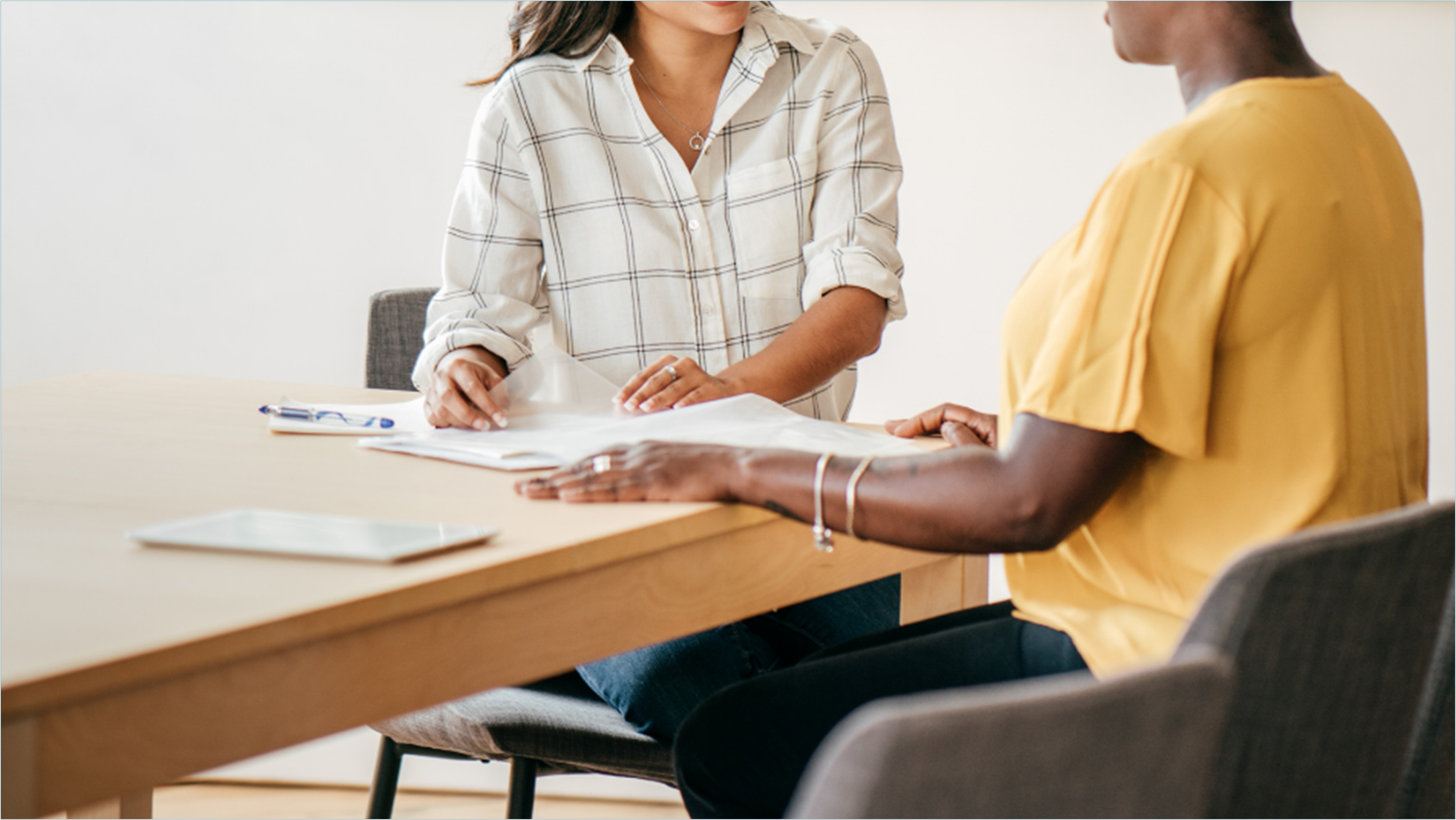 Listen then reflect back
I am worried about taking meds
You think the meds will help but you have some concerns
I think they might help me though
[Speaker Notes: Explain:
Making reflecting statements is a very important skill for MI.  
Reflections are your statements that describe your understanding of what the person is thinking and feeling.  
Reflections require listening to what the person is saying and then reflecting it back to the person.  
Reflections are used to convey empathy and help the professional to begin to see the world through the other person’s eyes.        
Allow the person served to guide the conversation
Let the person know that you are listening and trying to understand]
Summarizing Statements
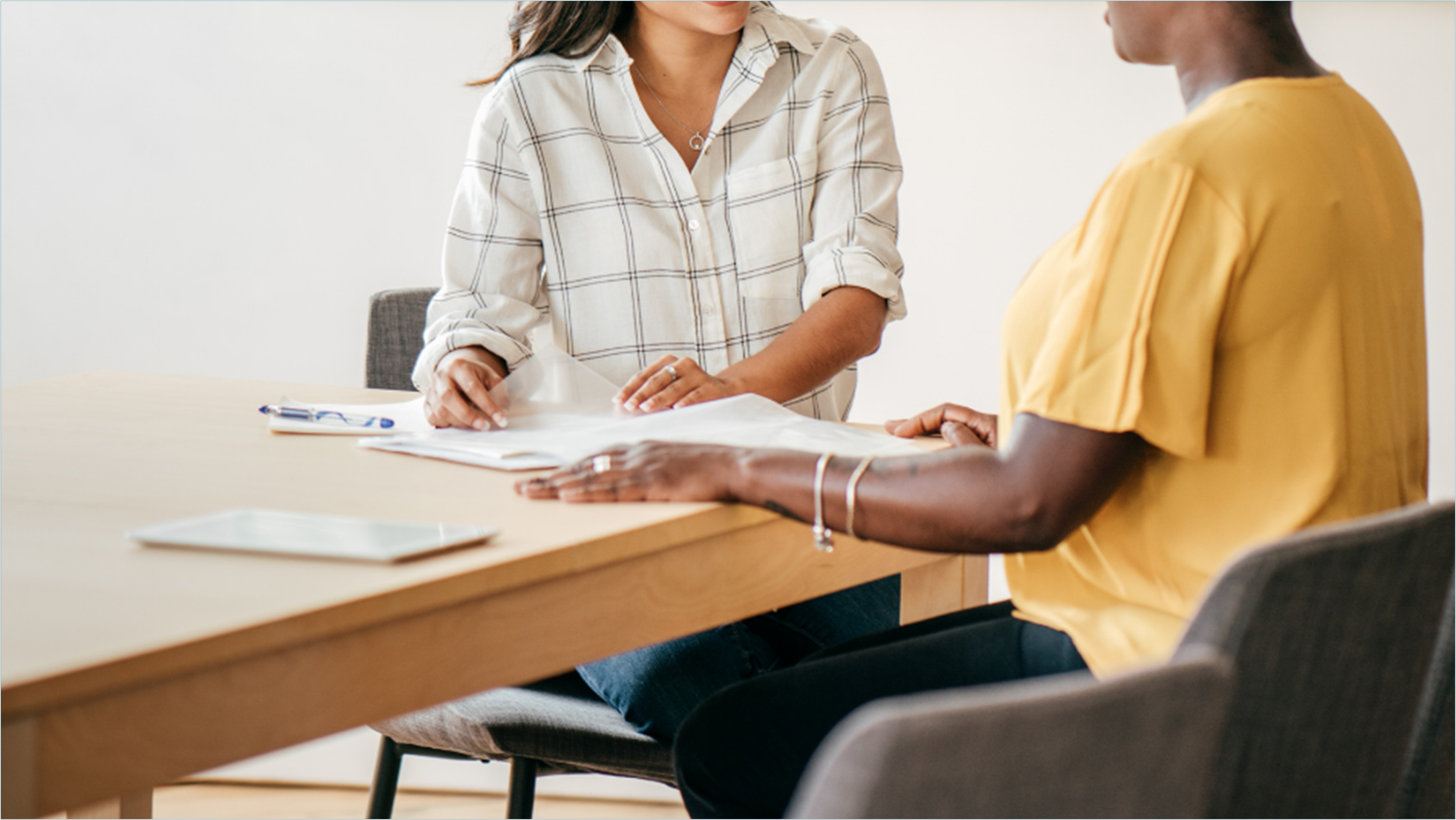 A summary consists of a long reflection of more than one idea that the person has shared
So, if I understand you correctly, you’d like to move.  You would be closer to family and get out of where you are, but it would mean finding a place and meeting new people.
I want to be closer to my family, but I won’t know anyone there.
I don’t like where I am now, but I don’t know where else to go.
[Speaker Notes: Explain:
Summarizing pulls together the key points from the conversation with a person served, highlighting important areas.
It helps the person served to listen to their own thoughts when they are repeated back to them.
Demonstrates the person doing the MI has heard what the person served has said.
Usually begins with a question.

Examples of summarizing statements:
“Let me see if I understand, I am hearing you say  ….”
“This is what I heard…tell me if I missed anything.”]
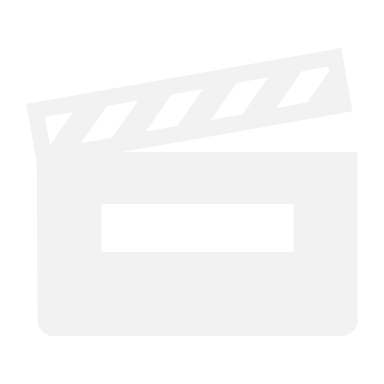 Activity
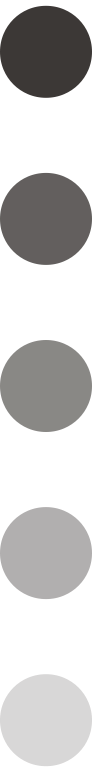 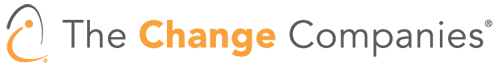 https://www.changecompanies.net/
[Speaker Notes: Slide 20: Activity – Video
2 minute video

Show video of Core Skills:
https://www.youtube.com/watch?v=Fm-T1SDw8to]
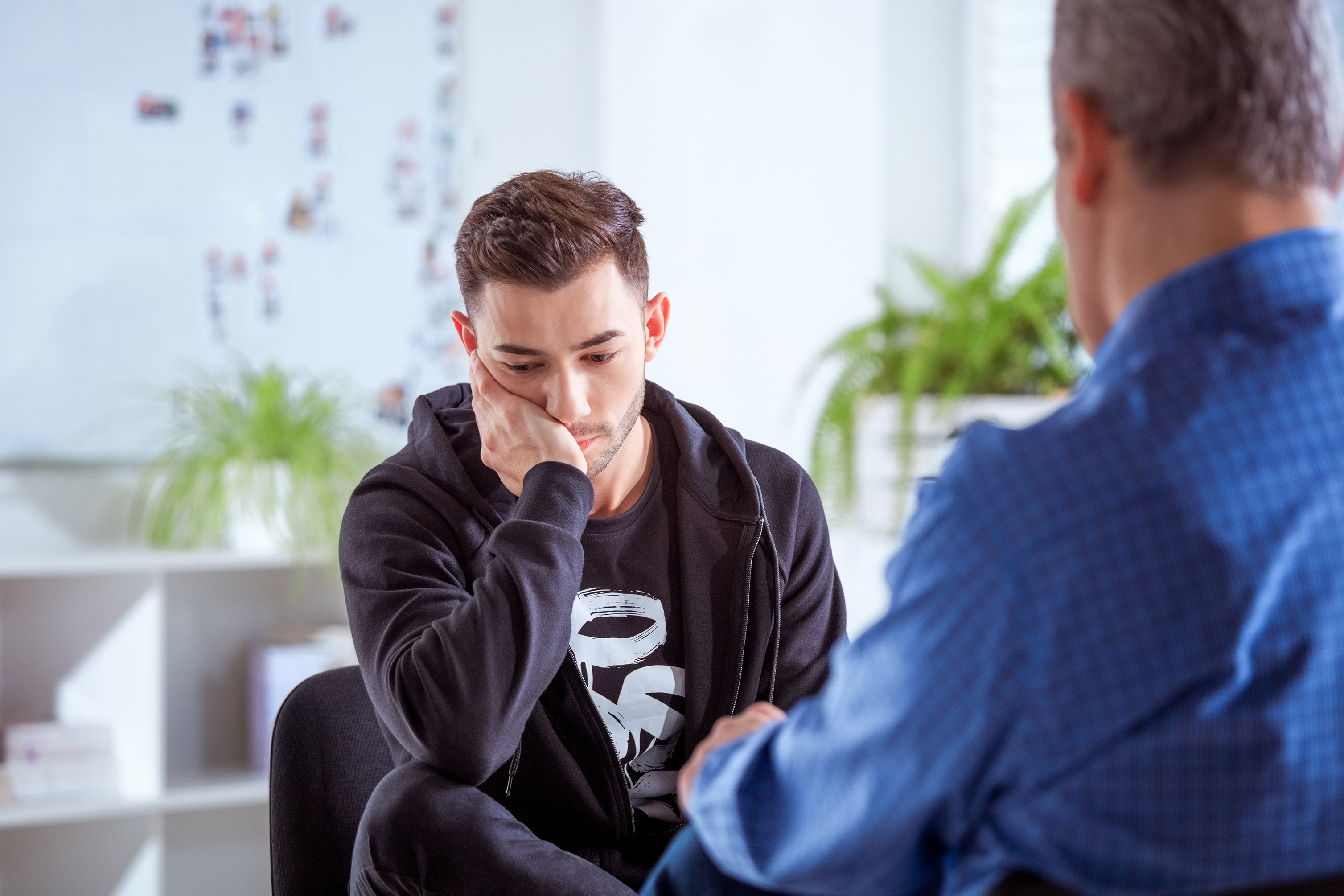 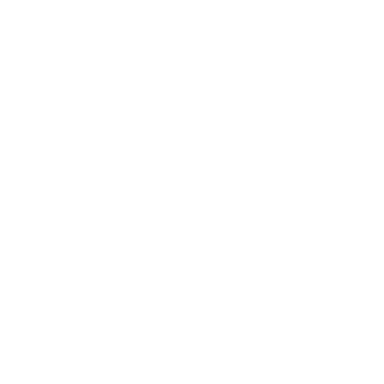 Practice
Activity
Activity
Jerry is a 35-year-old male who is speaking with a counselor for the first time in his life. After the counselor asks a few questions, Jerry explains he is there because his wife thinks he drinks too much. She says that’s why they argue all the time. She also thinks that his drinking is ruining his health. Jerry indicated he was not so sure he agreed with his wife, but he would like to live in harmony with his wife without the conflict at home
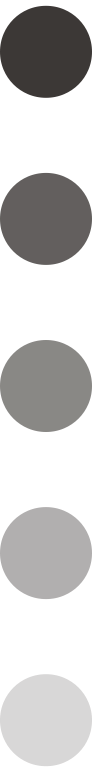 [Speaker Notes: (10 minutes breakout; 5 minutes discussion)
Refer to Handout:  Practicing OARS Skills

Facilitator Instructions:
You will be breaking participants into small groups of 3 so each participant has the chance to practice OARS skills. 

Instruct participants to read the scenario about Jerry. 
The behavior he is contemplating is drinking alcohol.
Note: Leave slide up during breakout.
Instruct each participant to come up with at least one affirming statement and one reflective statement that they could say to Jerry.  Give them a few minutes to do this without sharing anything with the large group.
Instruct the participants that they will go into groups of 3 people. They should pick:
One to play the team member, 
One to be Jerry, and 
One to be the observer. 
The provider will start by saying their statements to Jerry.
Participants playing the role of Jerry and the observer will give the ‘provider’ feedback using the following questions:
Did the statements acknowledge the reasons for and against the change?
Was the statement judgmental?
Was the tone kind and empathetic?
Switch roles and repeat so that each participant has the opportunity to play the provider if possible. 
Give 10 minutes for the exercise
Bring groups back together and discuss.]
Motivational Interviewing (MI) requires practice, coaching, and feedback in addition to the provider’s focus on integrating the MI spirit, strategies, and skills
[Speaker Notes: MI requires practice, coaching and feedback in addition to the providers’ focus on integrating the MI spirit, strategies, and skills.]
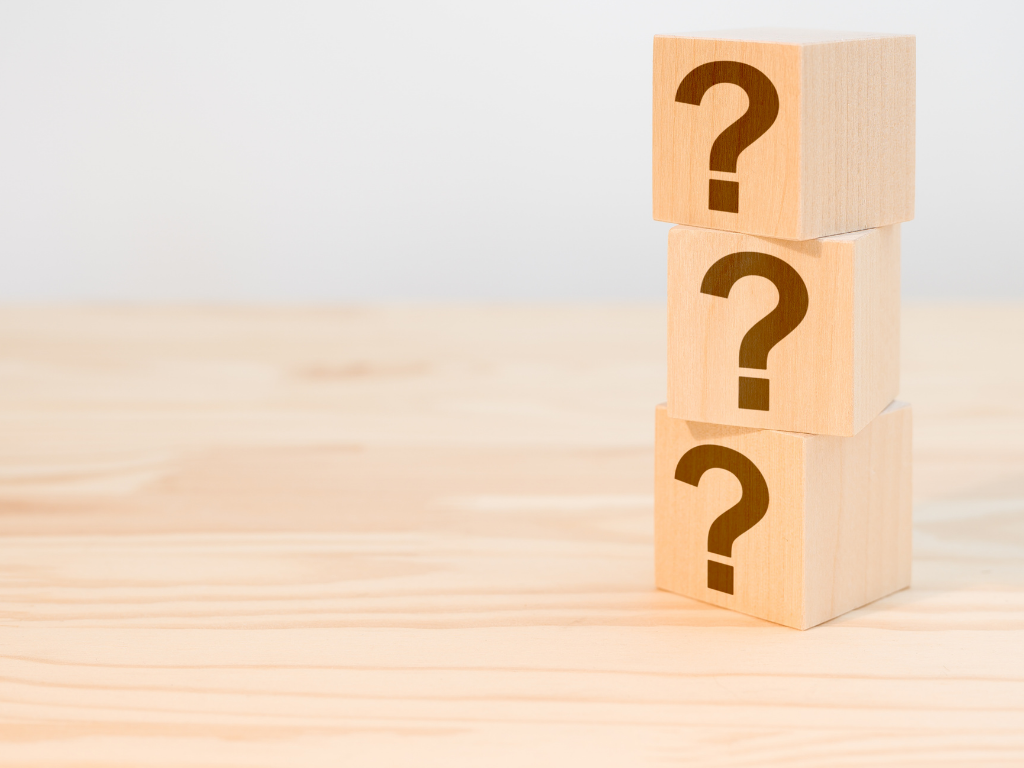 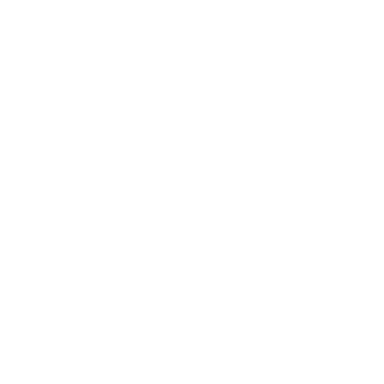 Activity
Closing Activity:

What is one Motivational Interviewing (MI) technique that you will use right away?
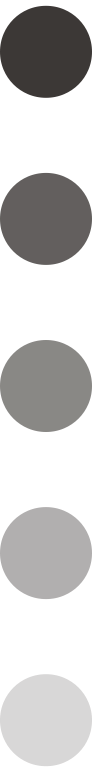 [Speaker Notes: Ask:
What is one MI technique that you will use right away?]